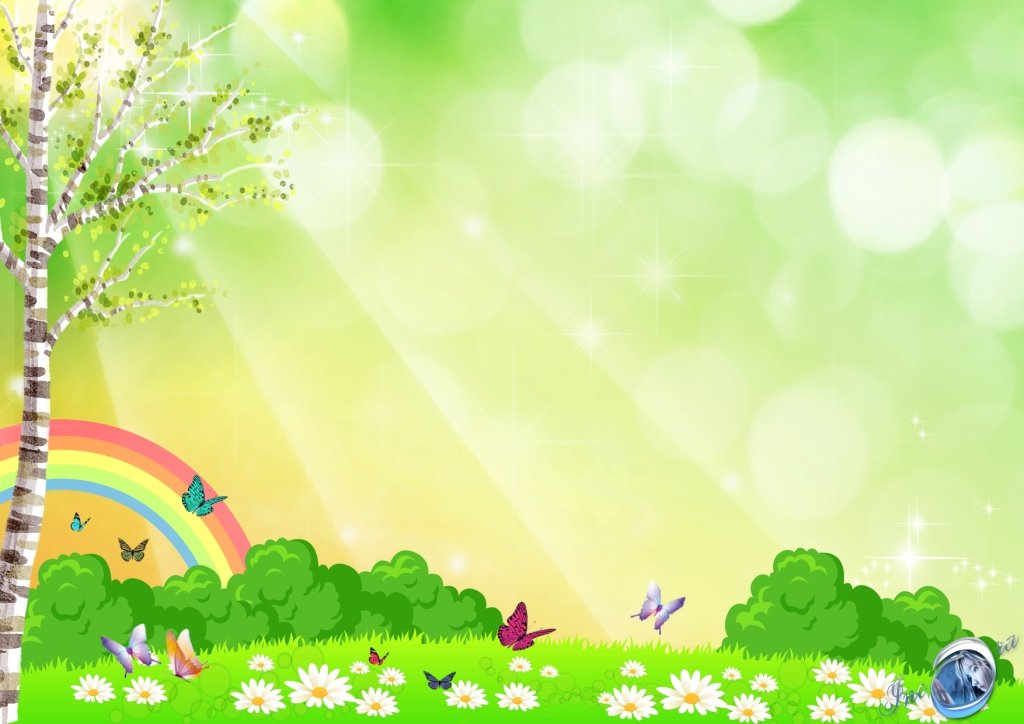 Старшаягруппа.
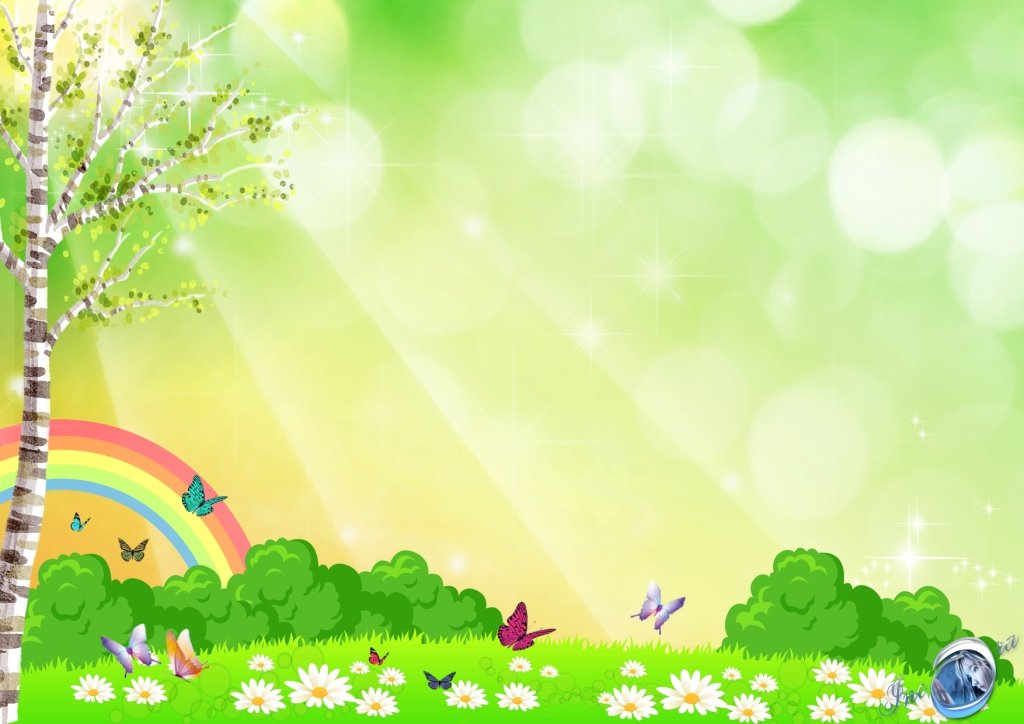 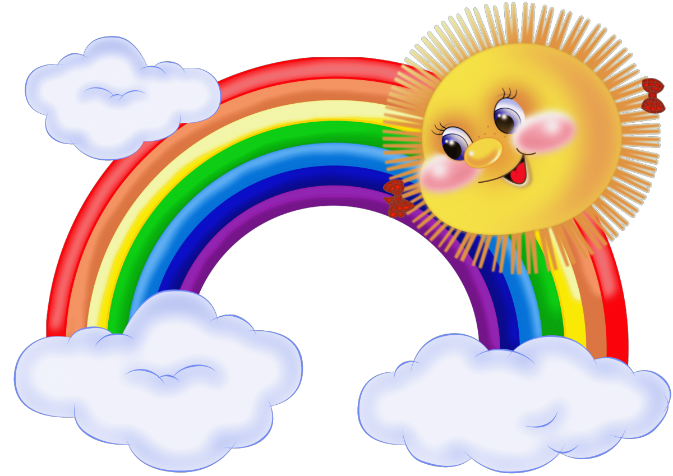 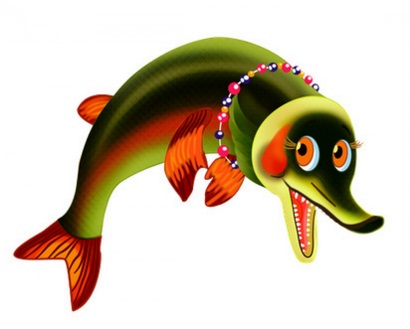 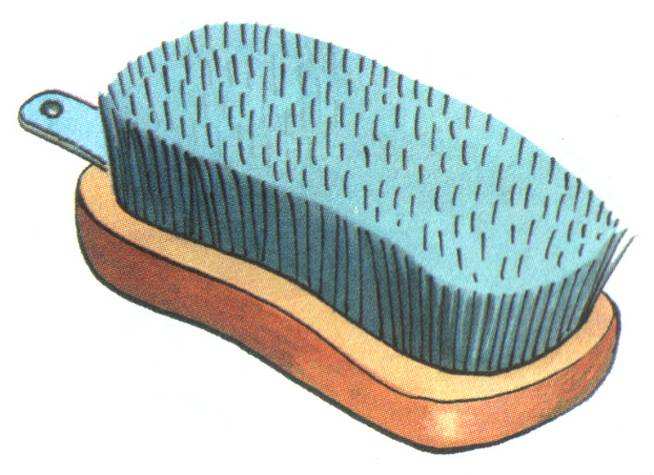 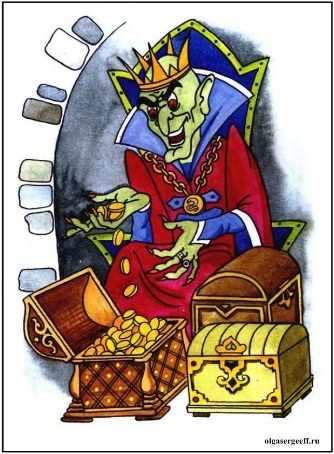 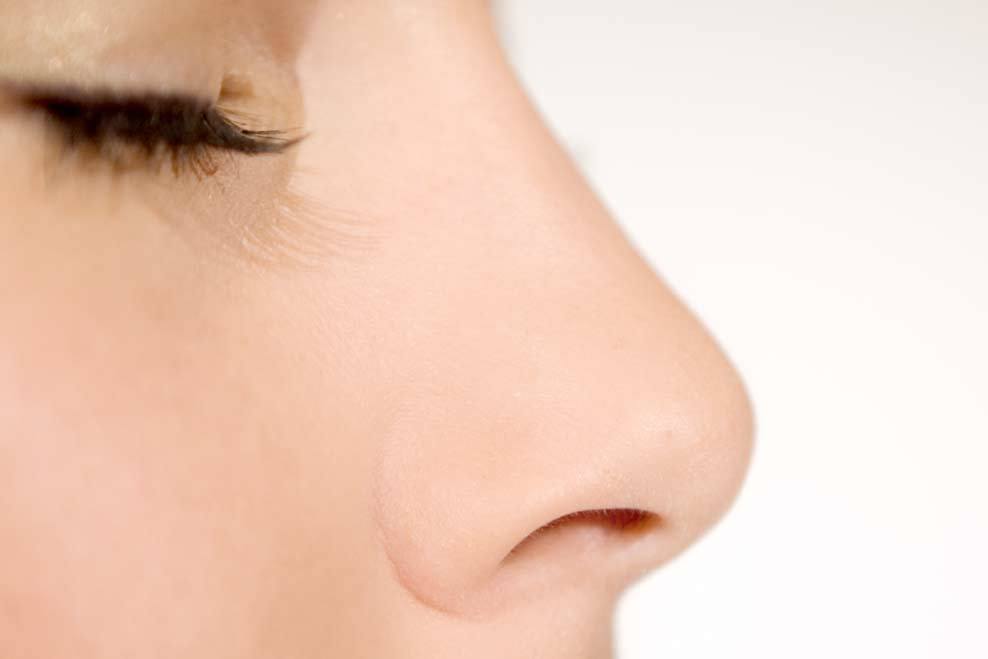 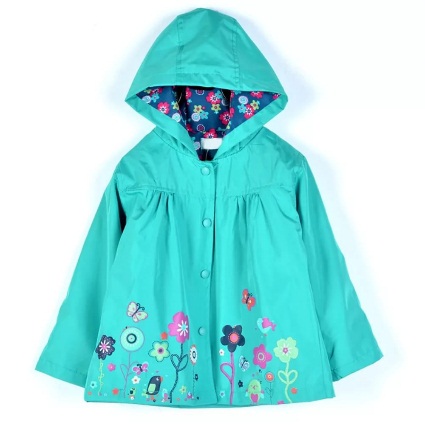 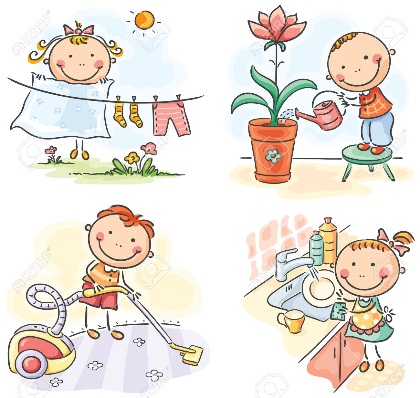 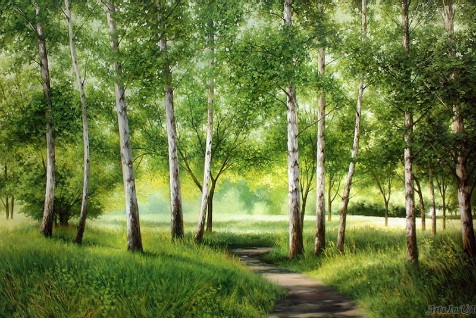 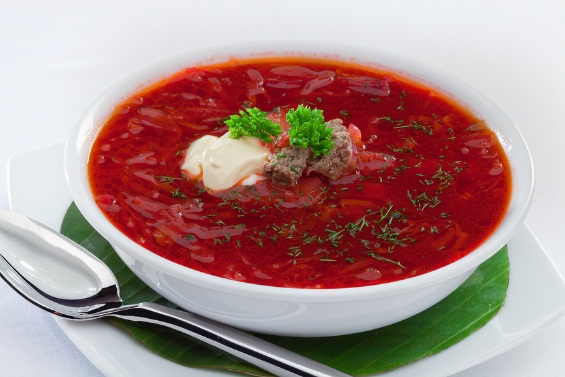 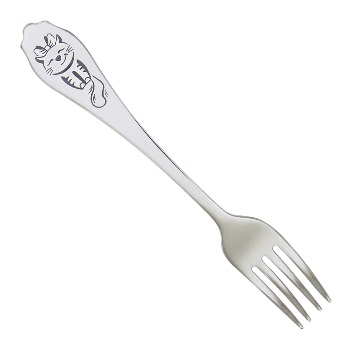 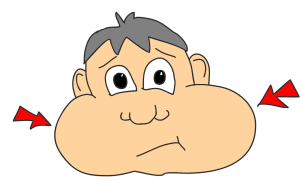 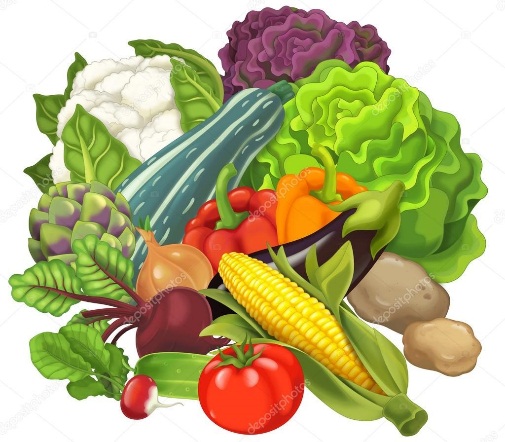 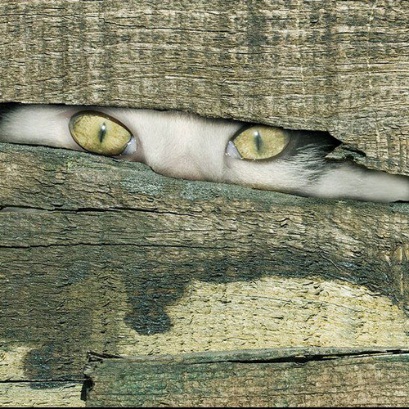 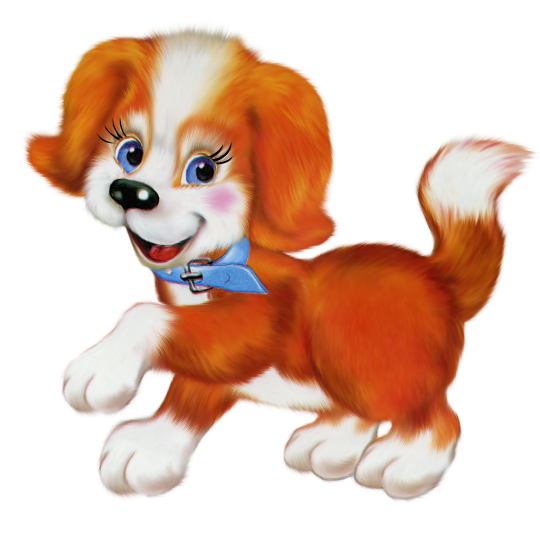 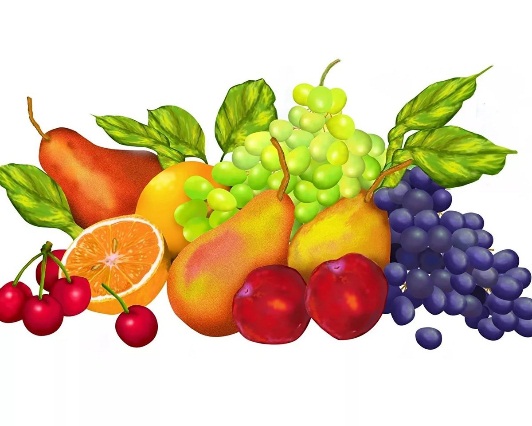 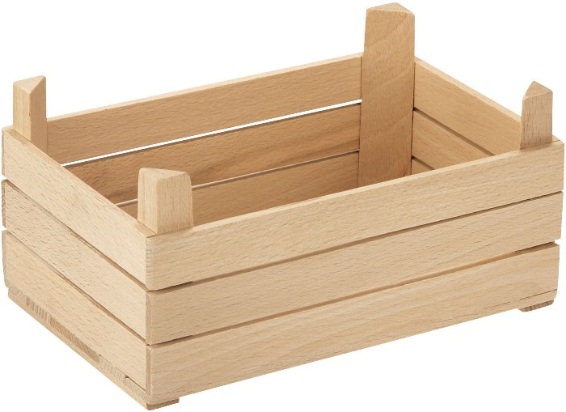 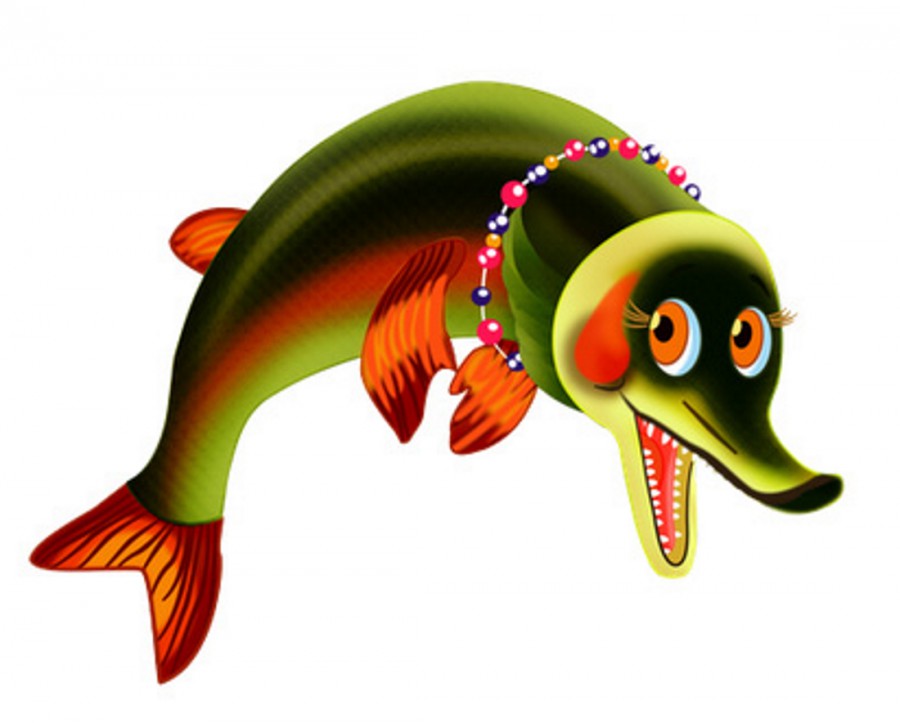 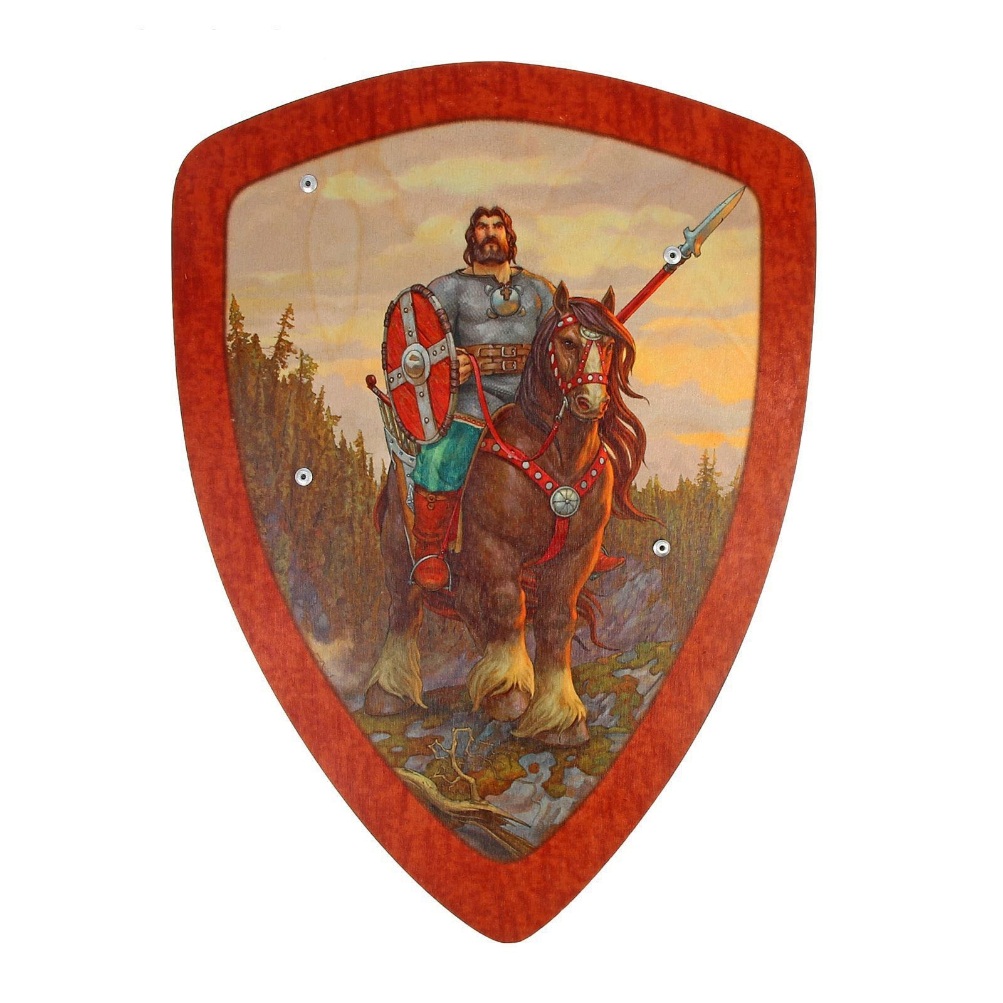 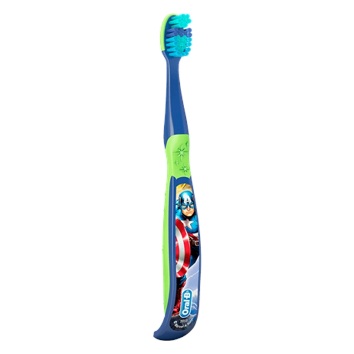 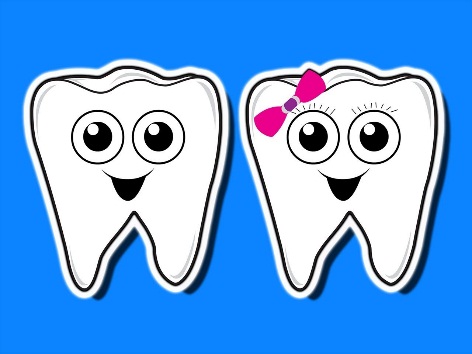 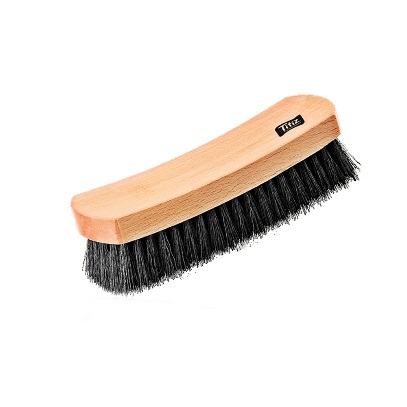 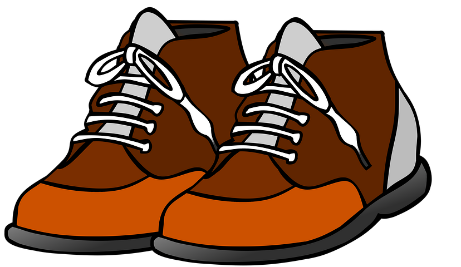 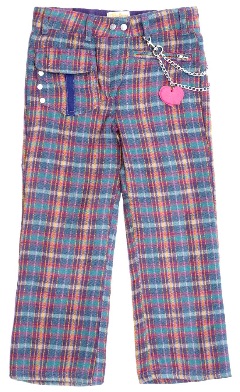 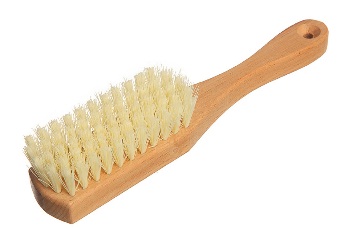 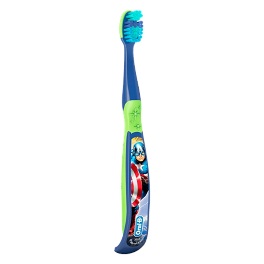 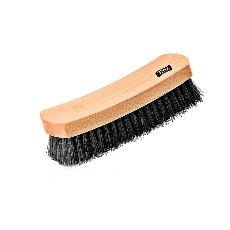 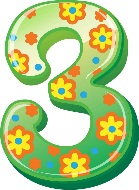 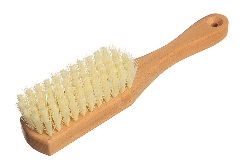 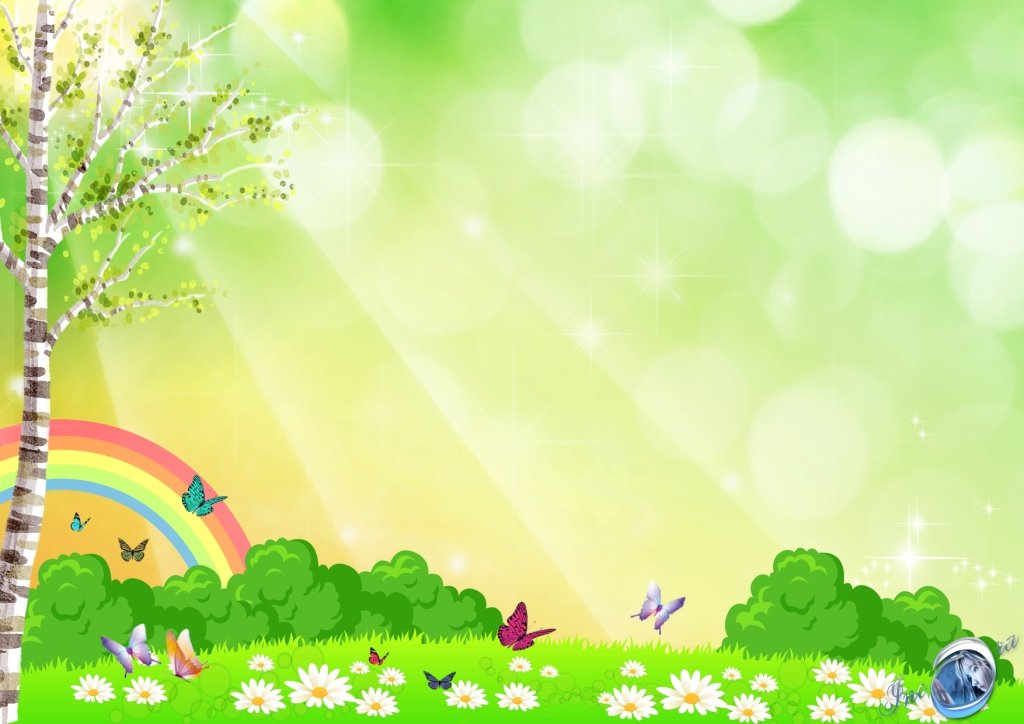 Молодец!